KLIPS 2.0-Schulung
- Raumanfragen -
Historisches Institut         					Universität zu Köln
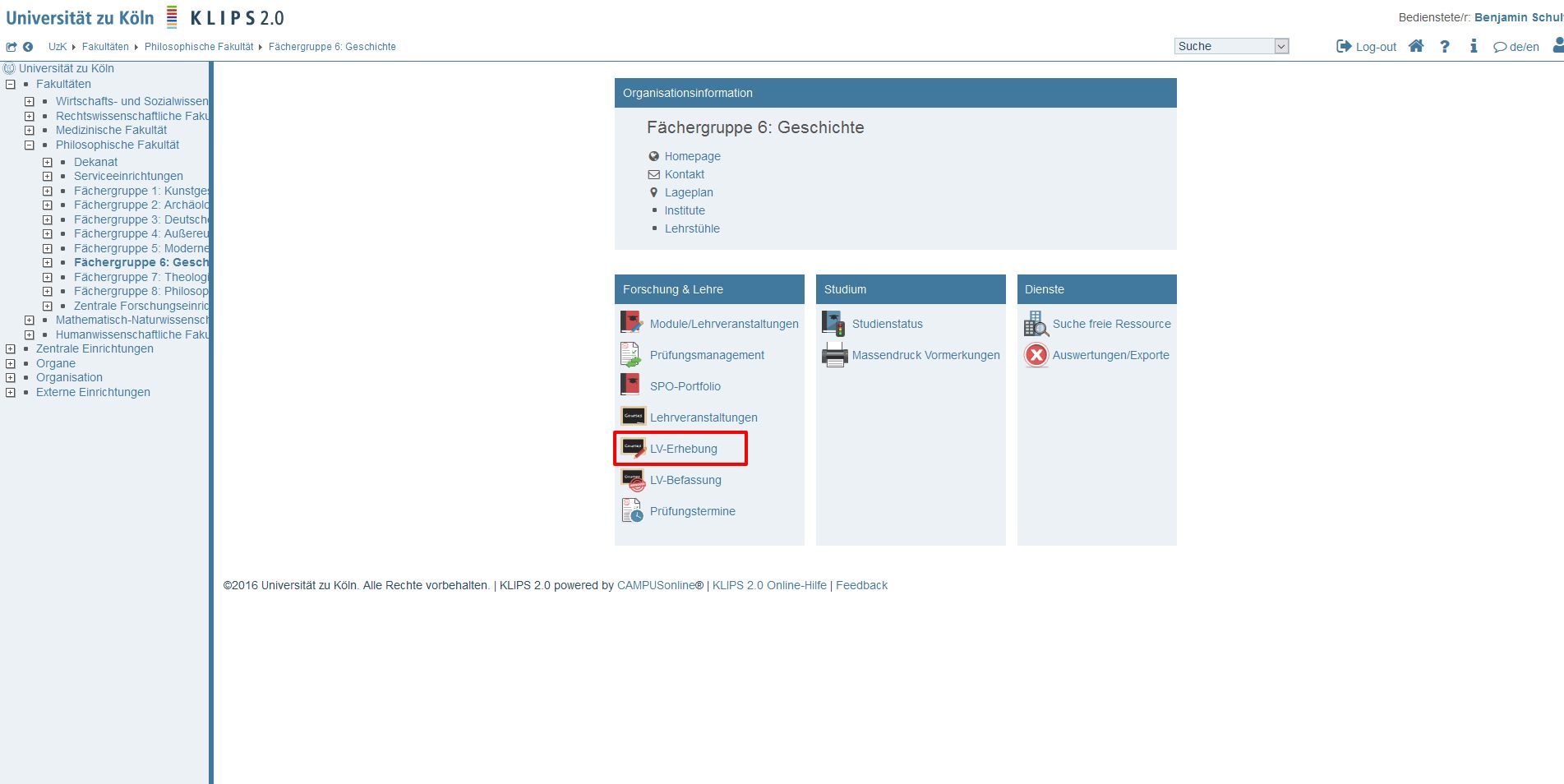 Historisches Institut               					Universität zu Köln
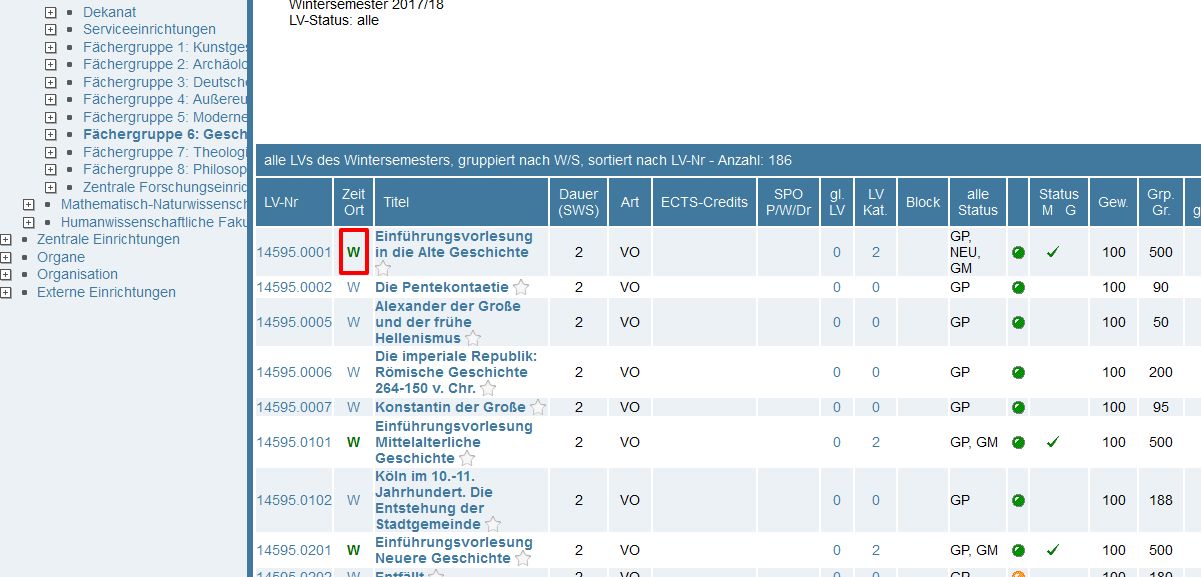 Historisches Institut              					Universität zu Köln
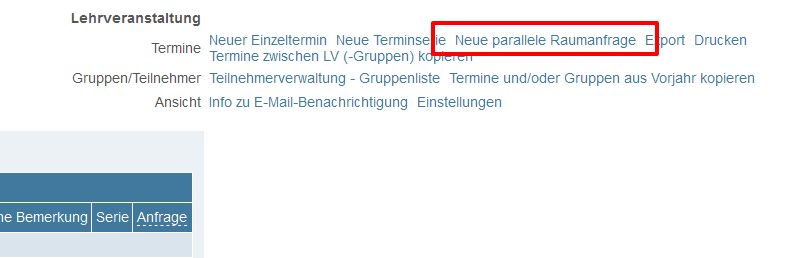 Historisches Institut              					Universität zu Köln
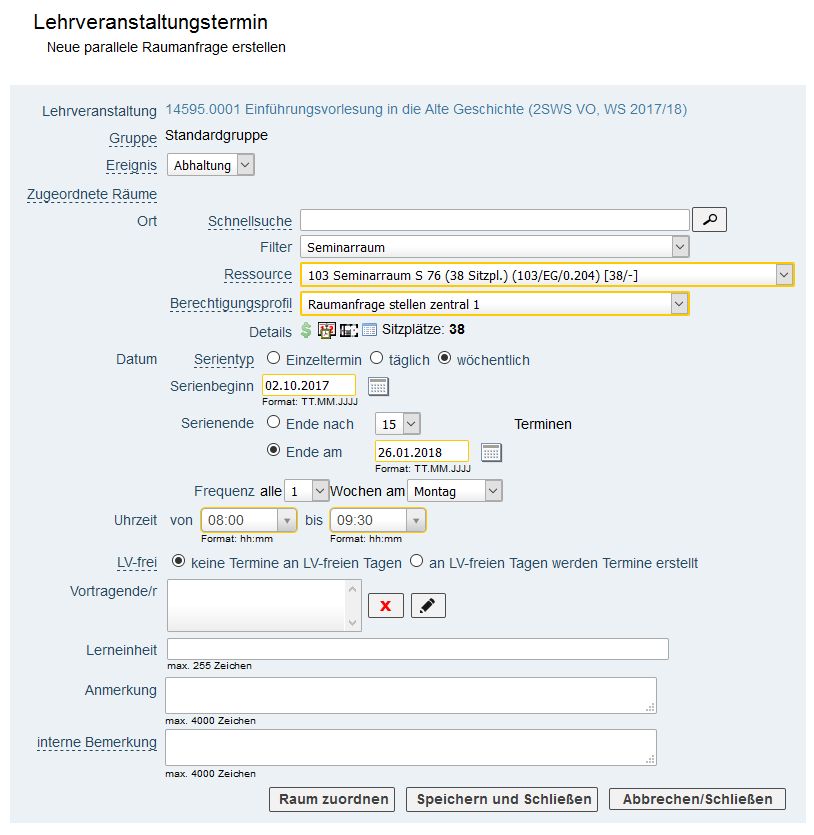 Historisches Institut             					 Universität zu Köln
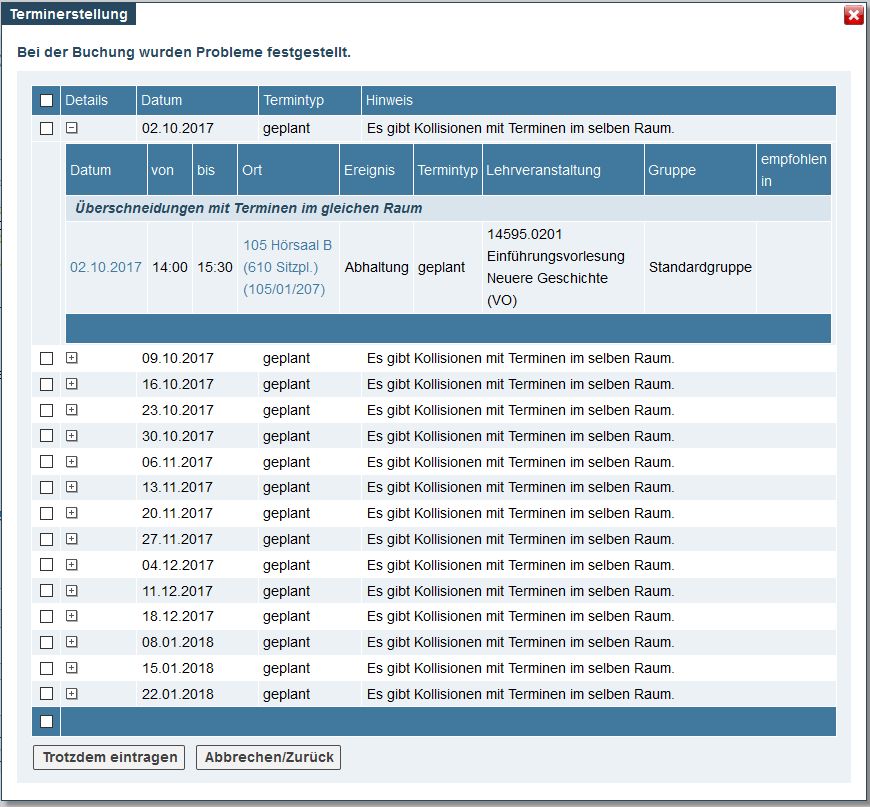 Historisches Institut              					Universität zu Köln
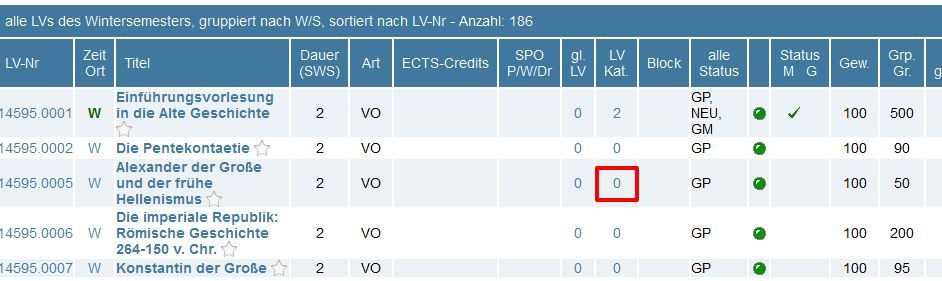 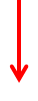 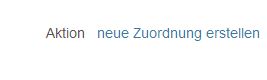 Historisches Institut             					 Universität zu Köln
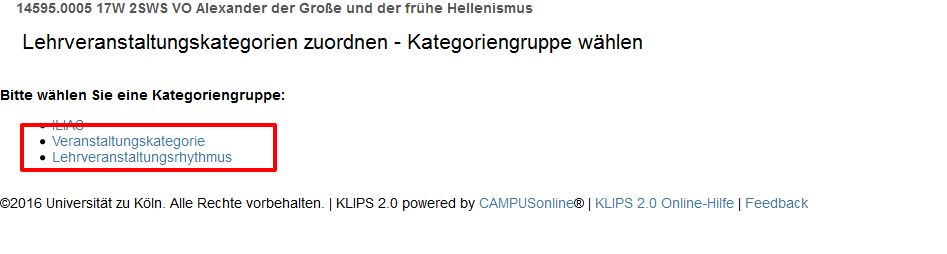 Neben der offiziellen Raumanfrage müssen noch die LV-Kategorie sowie der LV-Rhythmus angegeben werden
Historisches Institut              					Universität zu Köln
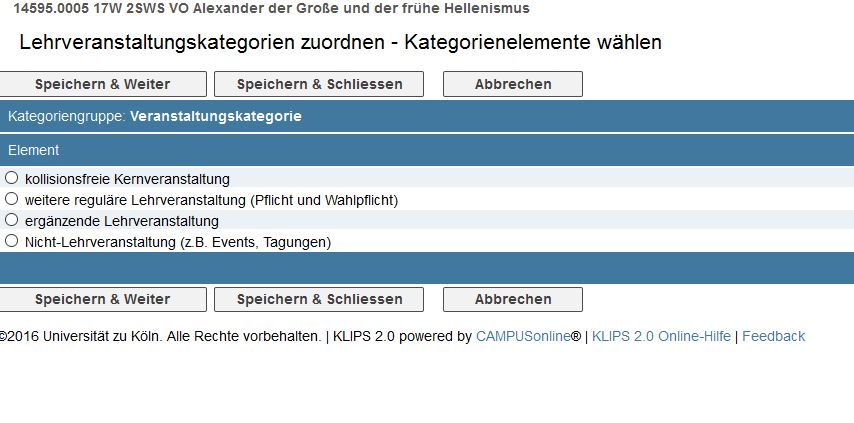 Die drei EVLs sowie die GLV Didaktik sind kollisionsfreie Kernveranstaltungen, alle weiteren Veranstaltungen sind reguläre LVs
Historisches Institut             					 Universität zu Köln
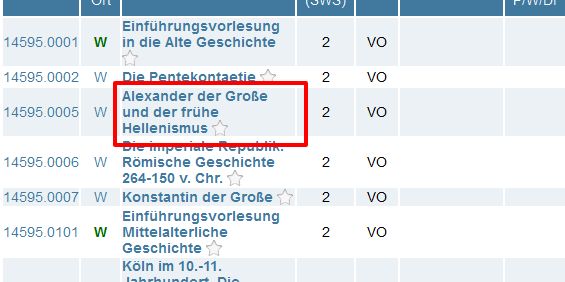 Um sich bereits existierende SPO-Zuordnungen anzeigen zu lassen, rufen Sie die Detailansicht der LV auf
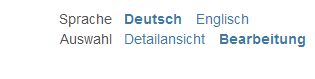 Historisches Institut             					 Universität zu Köln
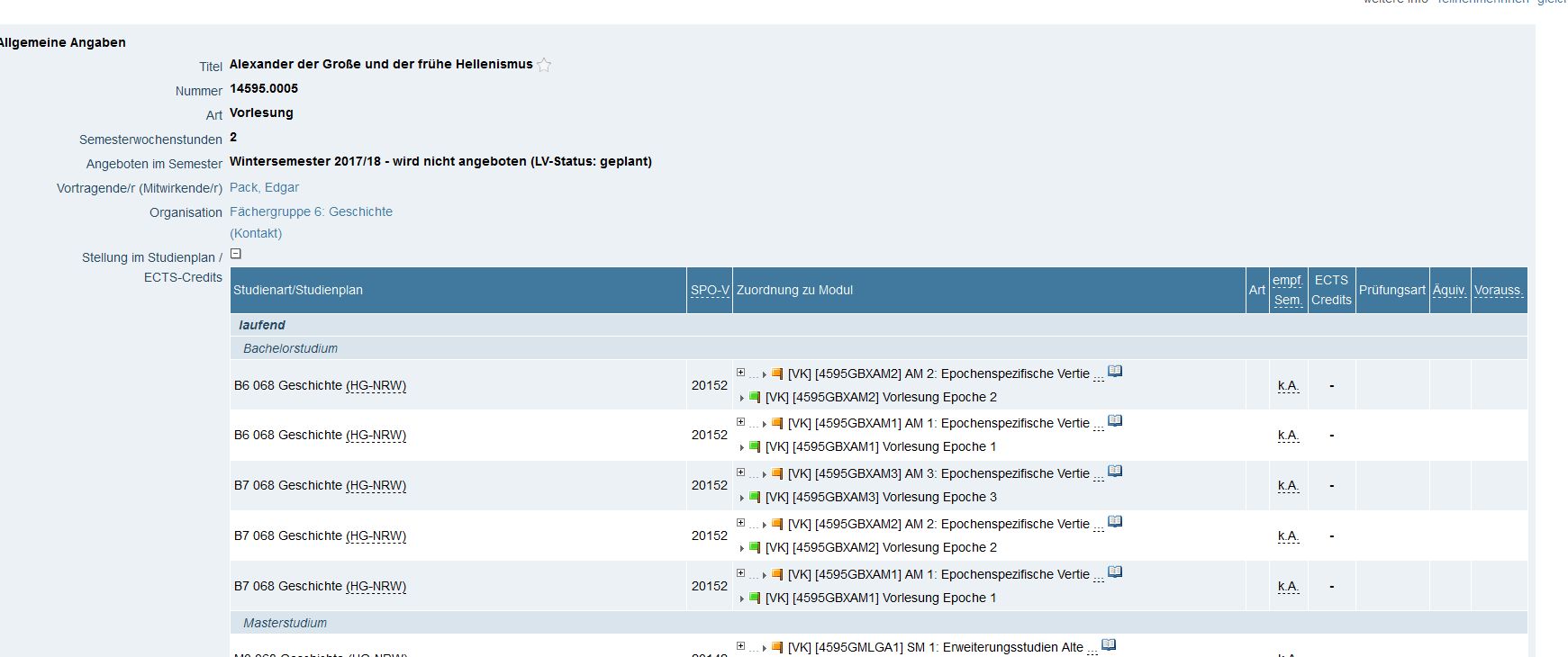 Historisches Institut             					 Universität zu Köln
Um anzuzeigen, dass eine LV abschließend bearbeitet ist, melden Sie diese über die LV-Erhebung
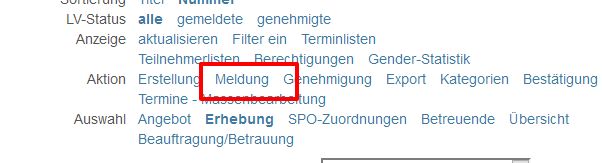 Historisches Institut              					Universität zu Köln
Um zu kontrollieren, ob eine Raumzuteilung erfolgreich war, scrollt man ganz nach rechts. Wenn ein Raum fix zugeteilt wurde, erscheinen Raum und Zeit in diesen Spalten
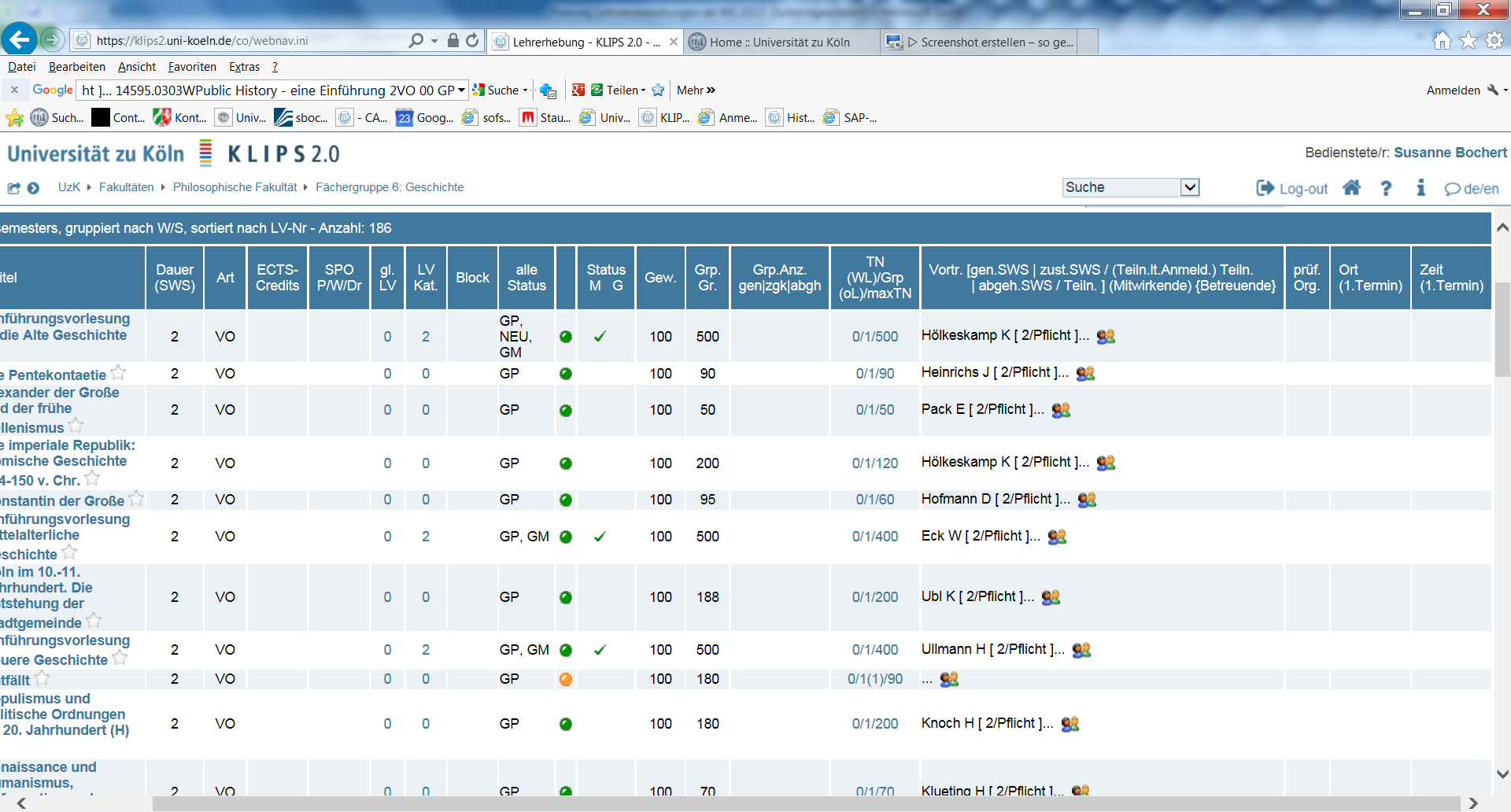 Historisches Institut              Universität zu Köln
[Speaker Notes: Um zu kontrollieren, ob eine Raumzuteilung erfolgreich war, scrollt man ganz nach links. Wenn ein Raum fix zugeteilt wurde, erscheinen Raum und Zeit in diesen Spalten]
Vielen Dank für Ihre Aufmerksamkeit!
Historisches Institut              					Universität zu Köln